ESS spoke CM04 
weekly meeting
20210114
Han Li
CM status
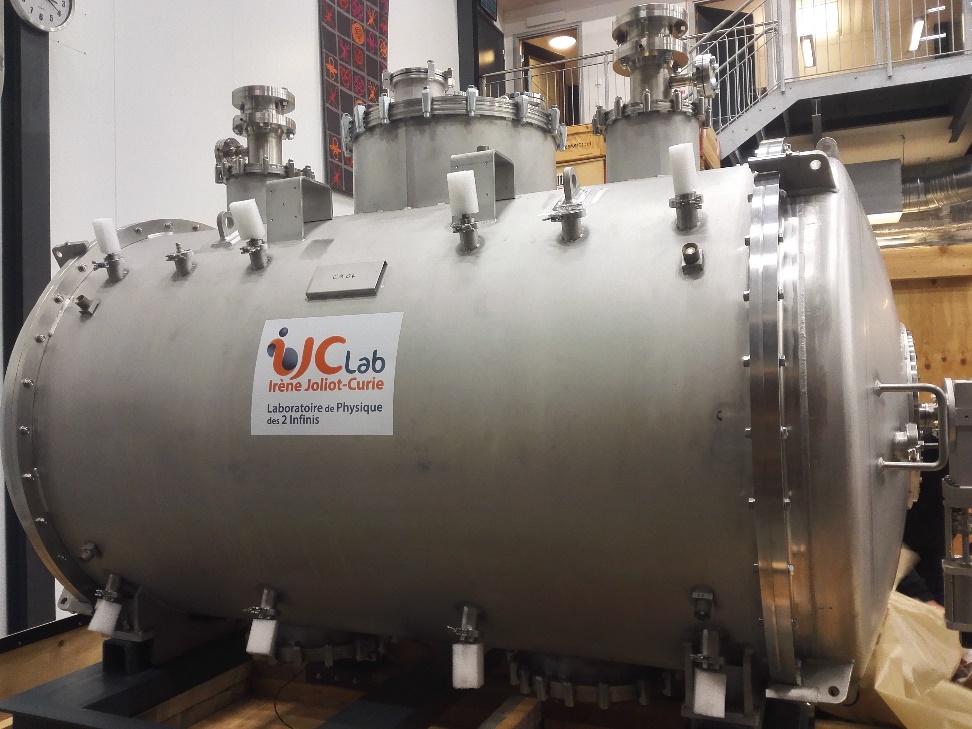 CM arrival (11th Jan)
CM incoming test
CM installation
Test plan
CM incoming test
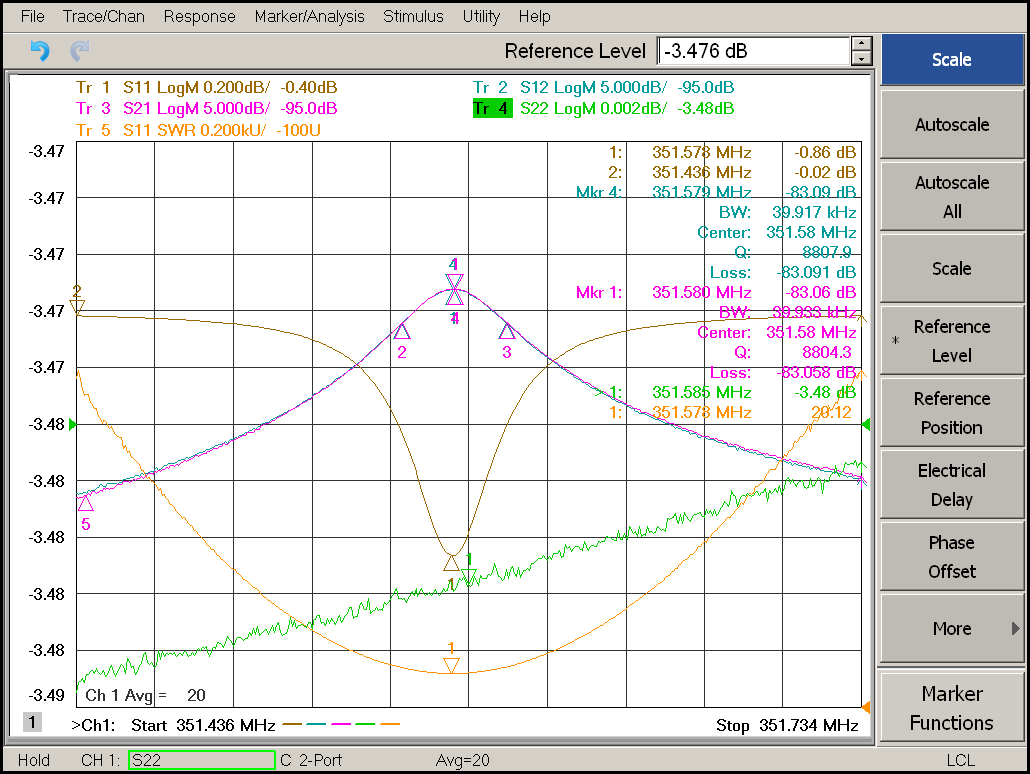 Cav_IN
Cav_OUT
3
CM incoming test
No shot record during the transportation
Electronical continuity has done
4
Malfunctional sensor
5
CM04 installation
Hardware:
Doorknob  √
Sensors and gauges: arc detector, electron pickup √
Safety valve mounting √
Pressure gauge mounting √
Turbo-pump mounting for insulation vacuum √
Waveguide bellows mounting √
Window replacement to the aiming windows for the laser alignment

Cryogenic jumper
Do we need to test with the new jumper together with every new CM?

RF stations
Will power on the RF stations next week and should be ready before FPC conditioning
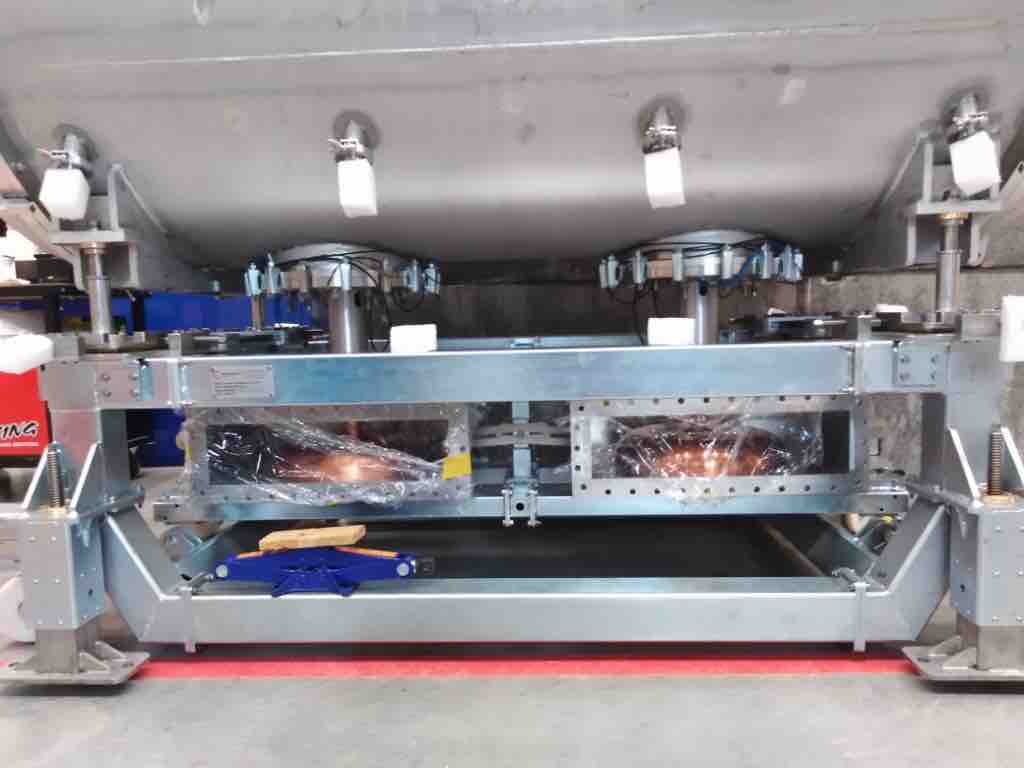 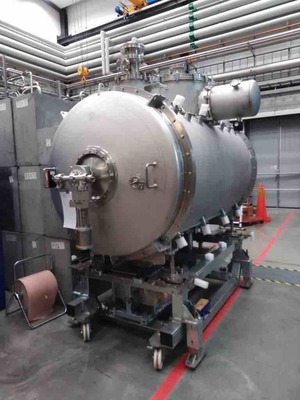 Preliminary time plan
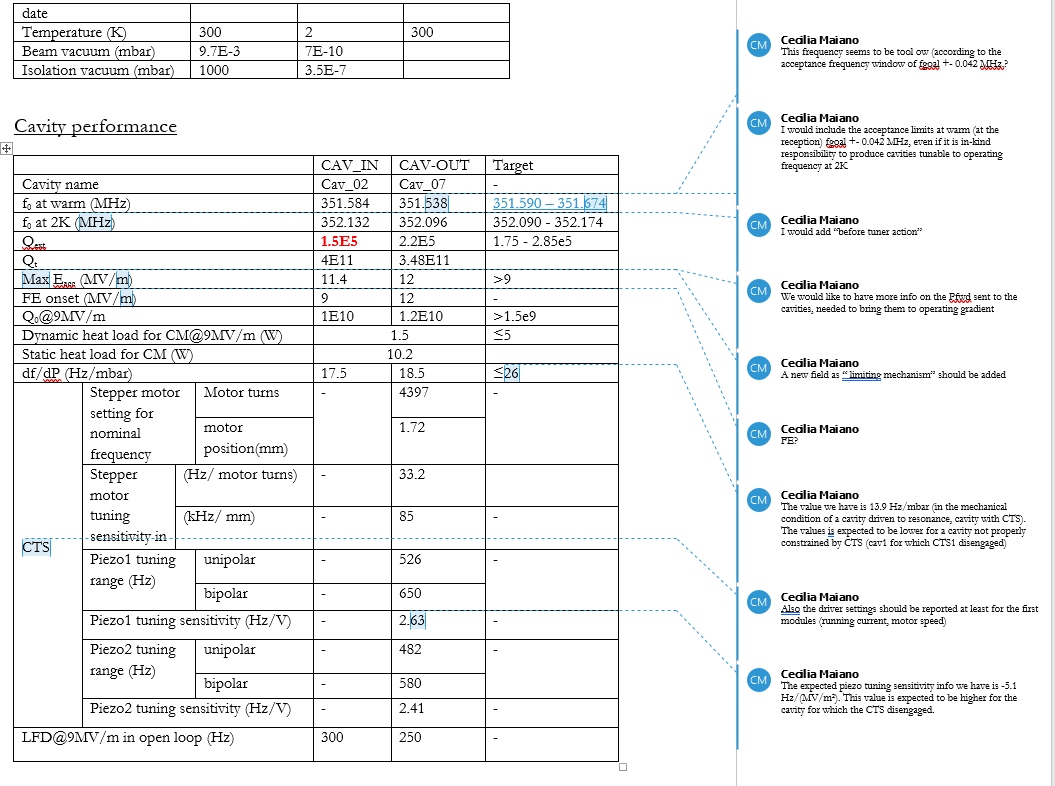 8
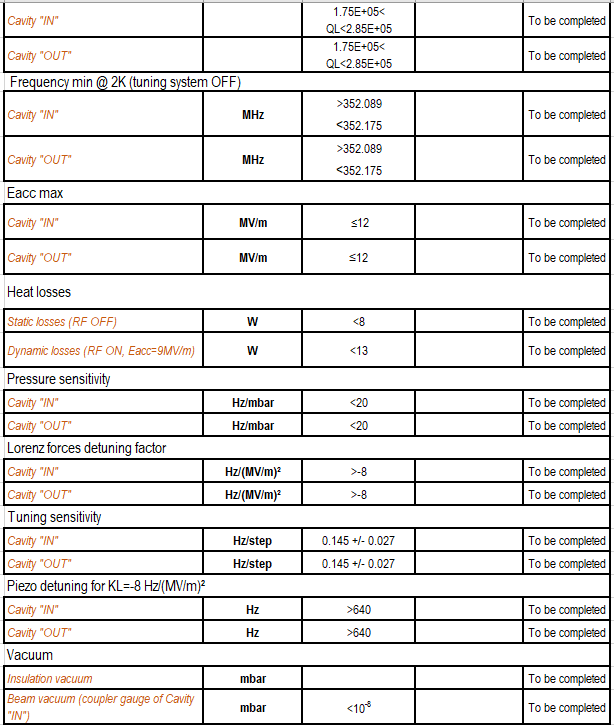 9